來敬拜主
O Worship the Lord
236-1
齊來敬拜主，當以聖潔為裝飾
O worship the Lord in the beauty of holiness
全地都樂意事奉祂
Serve Him with gladness, all the earth
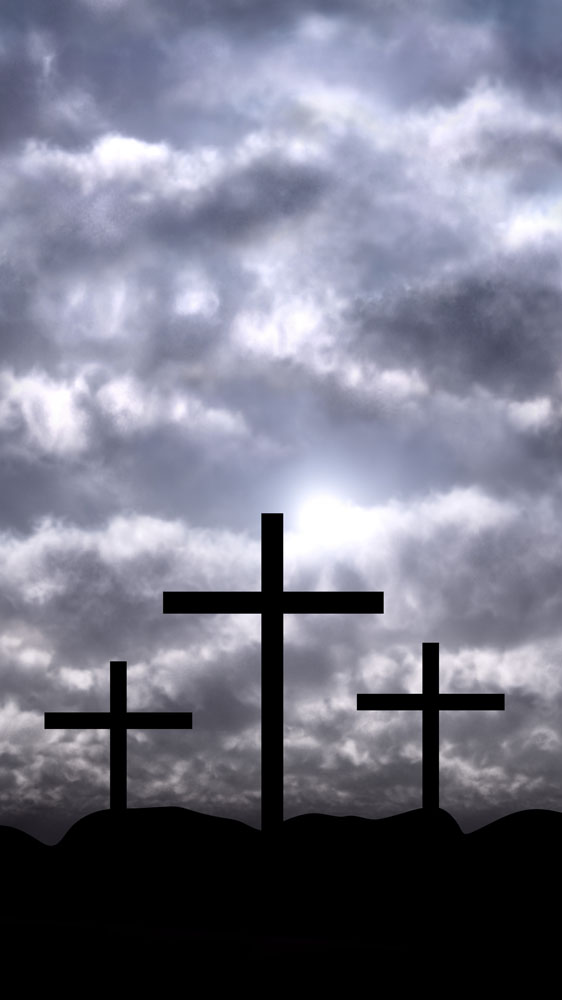 1/1